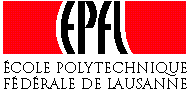 dimitris.kiritsis@epfl.ch
Supporting Global Research for IMS 2020 Vision
Roadmapping for ims 2020+ on:
Sustainable manufacturing interested in technology solutions for manufacturing processes and manufactured products which are efficient with respect to resource use and lead to minimal waste. Ergonomics, industrial disaster prevention and mitigation and safety of nanomaterials and related manufacturing processes are part of such topic.
Energy efficient manufacturing interested in solutions to improve efficiency and reduce the carbon footprint in energy utilisation for manufacturing and operational processes. 
Key technologies interested in technologies that will yield a high impact on the next generation of manufacturing, including model-based enterprise, nanotechnology, and smart materials. 
Standards interested in manufacturing research issues that can benefit from standardization to create open manufacturing and product standards that are accessible to everyone and enhance innovation. 
Education interested in  new education paradigms for supporting IMS education, such as eLearning and Technology Enhanced Learning.
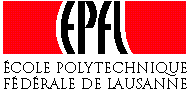 Roadmap Relationship
KAT 2
Energy
Efficient Manufacturing
KAT 1  Sustainable Manufacturing
KAT 4
Standards
KAT 3  
Key
Technologies
KAT 5
Education
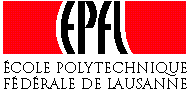 3
IMS2020 in short
Participants: 
15 partners from research and industry
Roadmapping Support Group (RSG) is represented by 78 organisations from industry and research (number growing), out of which 54 are industries 

Participating regions: EU, Switzerland, USA, Korea, Japan

Funding: 2‘000‘000 € (only European partners)

Duration: 24 months, 01/2009– 12/2010
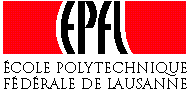 IMS2020 partners
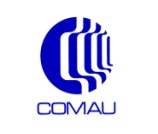 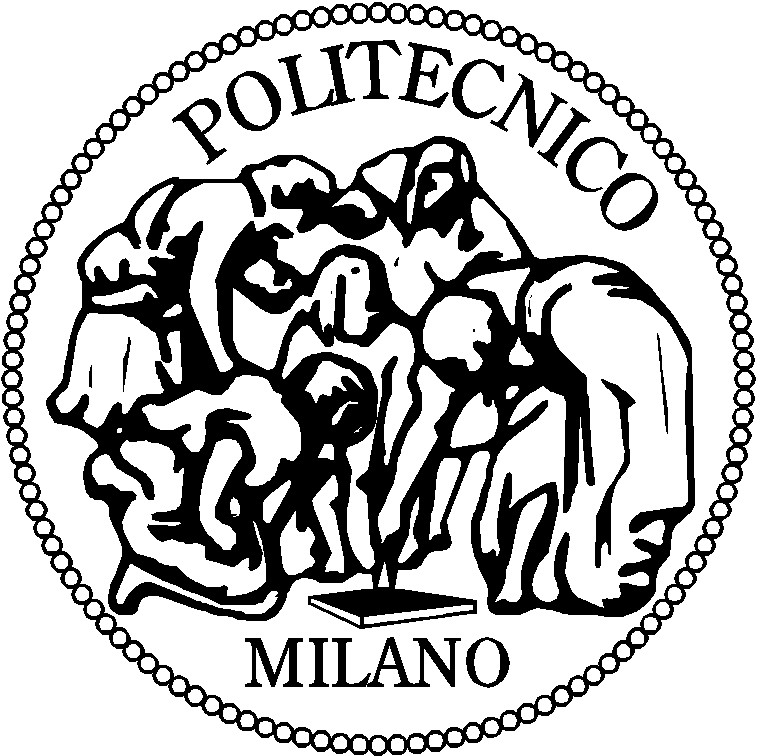 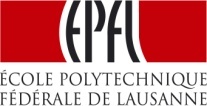 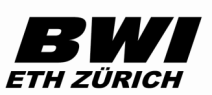 IMS Partners
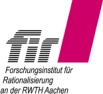 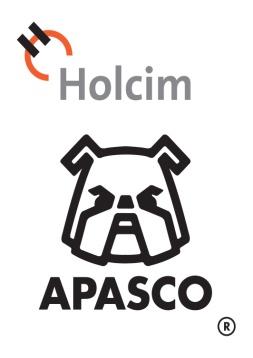 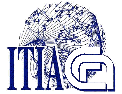 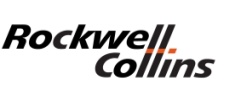 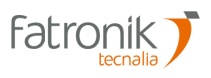 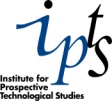 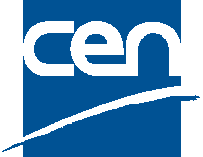 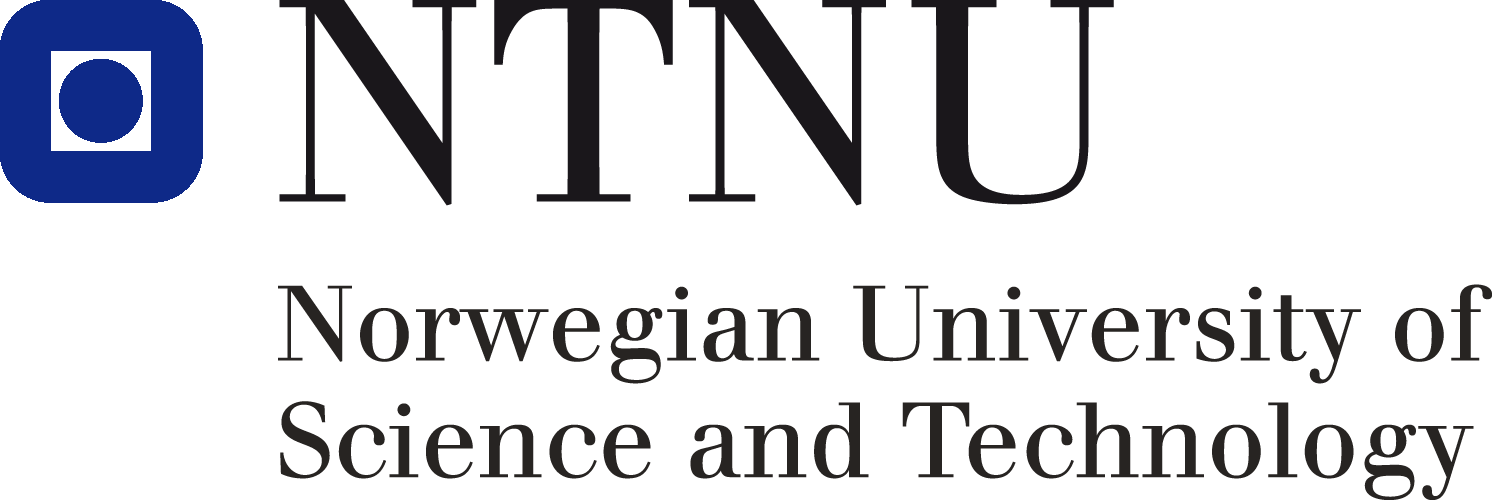 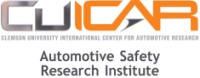 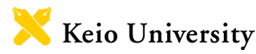 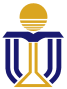 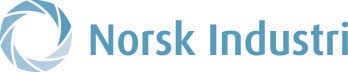 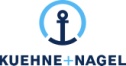 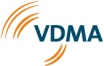 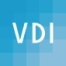 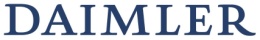 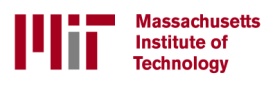 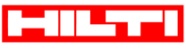 Roadmapping Support Group (RSG)
selection of members
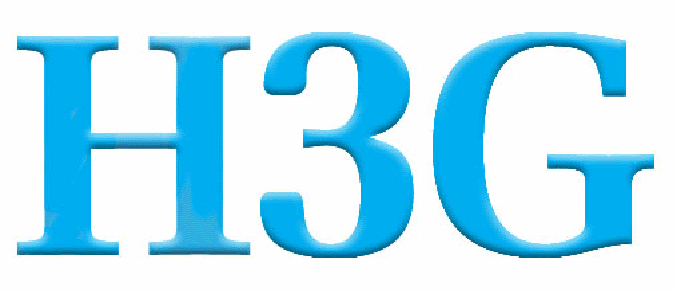 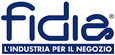 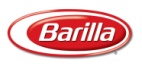 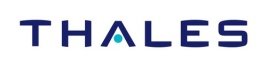 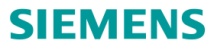 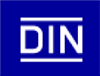 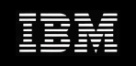 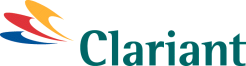 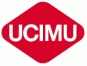 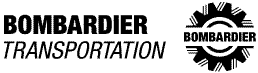 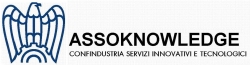 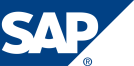 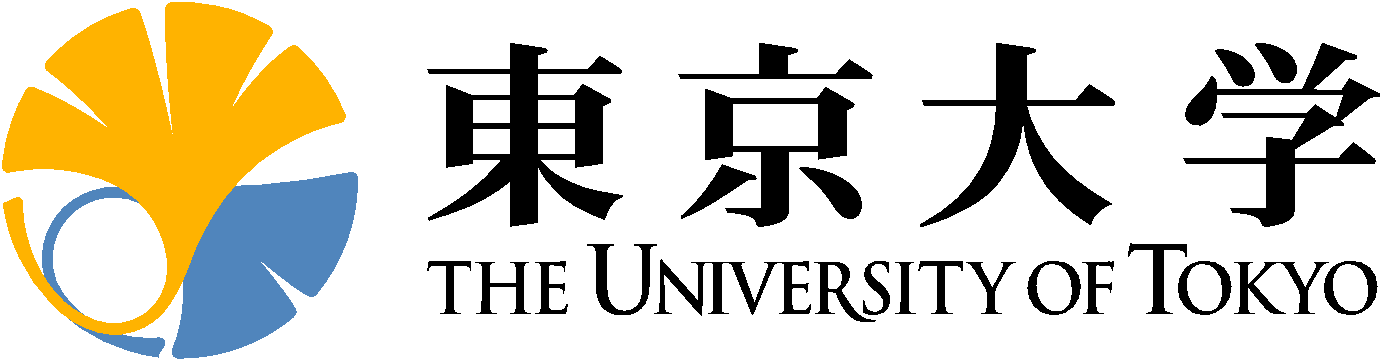 30.6.2008
5
Operator
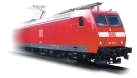 Manu-facturer
ServiceProvider
IMS 2020 RoadmapResearch Topic example
Standardization of product field data     (1 of 2)
Problem description
Various products are used & maintained globally for long time period (e.g. locomotives for 30+ years) by various operators and service providers
During these years a lot of interesting field data is gathered by using different data models, different applications, etc. 
Therefore these field data can not be easily exchanged and compiled between operators, service providers and manufacturer, e.g.
To allow operators to know full product lifecycle
To support service providers to enhance their services (e.g. maintenance, refurbishment)
To enable manufacturers for improved development of future products
Research features
Standardization of data model, structure, formats and attributes for 
Static product data (e.g. product metadata, like ID number, name, dimensions) 
Dynamic field data (e.g. product operation time/mileage, error messages, configurations as maintained)
Data exchange format between Computerized Maintenance Management System (CMMS) applications (similar to STEP)
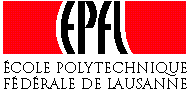 6
IMS 2020 RoadmapResearch Topics
Standardization of product field data     (2 of 2)
Expected results and impact: 
Product operation / usage, maintenance / refurbishment and development will be done more accurately & efficiently due to larger & more profound data basis on product performance over all its lifecycle
New business models could be realized, e.g. by alignment / cross-linking of operator, maintainer and manufacturer business objectives & value chains
SW suppliers of CMMS applications need to incorporate the standardized data models & interfaces into their SW to allow data exchange 
Timeline:	up to 5 years	 
Key area:	Standards
Industrial sectors:	Transportation, 	Investment / industrial equipments, etc.
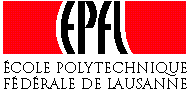 7
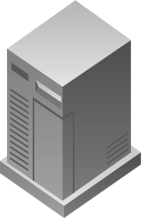 Product
PLM agent
(reader)
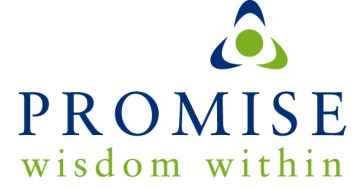 Observe, Compare, Understand,Predict, Communicate& Close the Information Loops
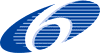 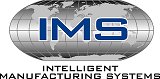 Knowledge agent
DFX agent
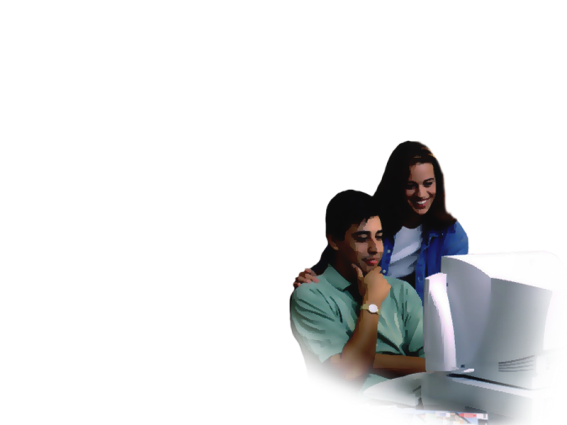 PEID
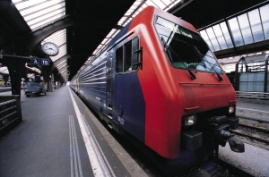 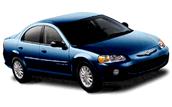 Sensors
Tags
Memory
Data
Manufacturer’s
Product data DB
Data
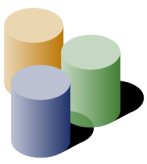 PLM Server
© EPFL
Info
Advice
Data
Info
Info
Info request
Diagnosis
Decision making
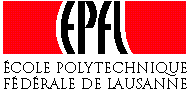 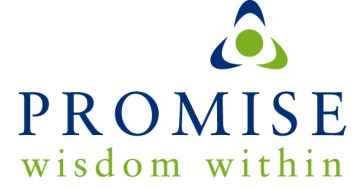 Closing the product information loops
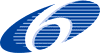 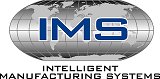 Product lifecycle data/information/knowledge
(1) Horizontally closed
BOL
MOL
EOL
(2) Vertically closed
Business applications
- Information, Knowledge
- Feedback
Analyzing and knowledge transformation (Middleware)
Gathering data
 Feedback
Data gathering (PEID)
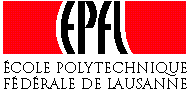 9
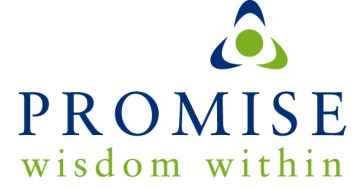 PROMISE Architecture
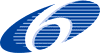 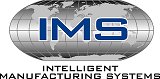 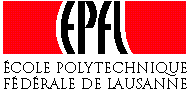 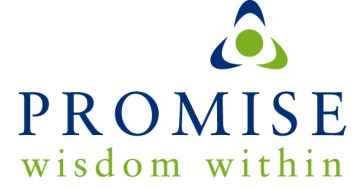 PROMISE Architecture
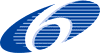 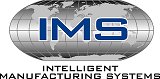 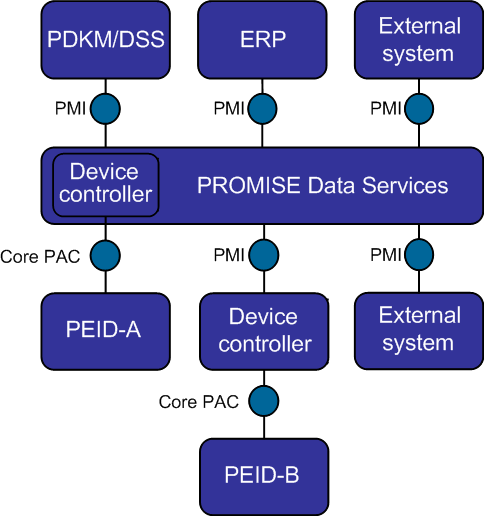 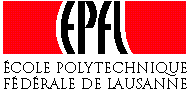 Data transformations to information to knowledge
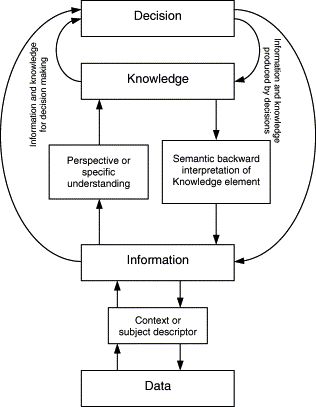 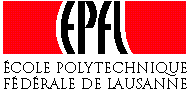 Hicks et al. 2002
The next step: Time Based PLM
PRODUCT TYPE 
PLM
PRODUCT  ITEM 
PLM
TIME
Processes
(ie. Production, Design, Maintenance, Recycling etc.)
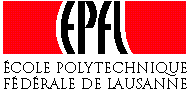 Ontology based CL2M
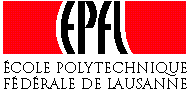 Characteristics of intelligent (smart) products
Sensing (sensors)

Memory (memory chips)

Logic (micro-processors + software)

Seamless communication (wireless)

Identity (barcodes, RFID, …)
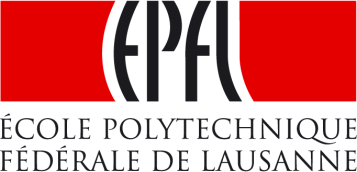 The intelligent consumer/userin the intelligent product lifecycle loops
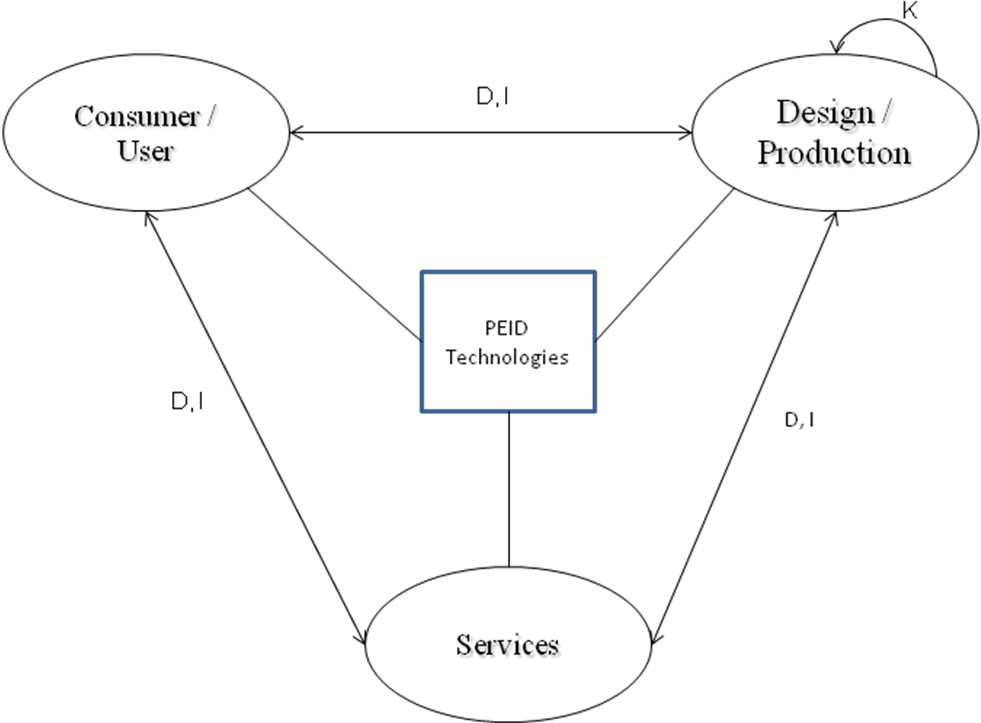 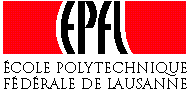 If your product could tell what to do with itself next,what  could you do with that?
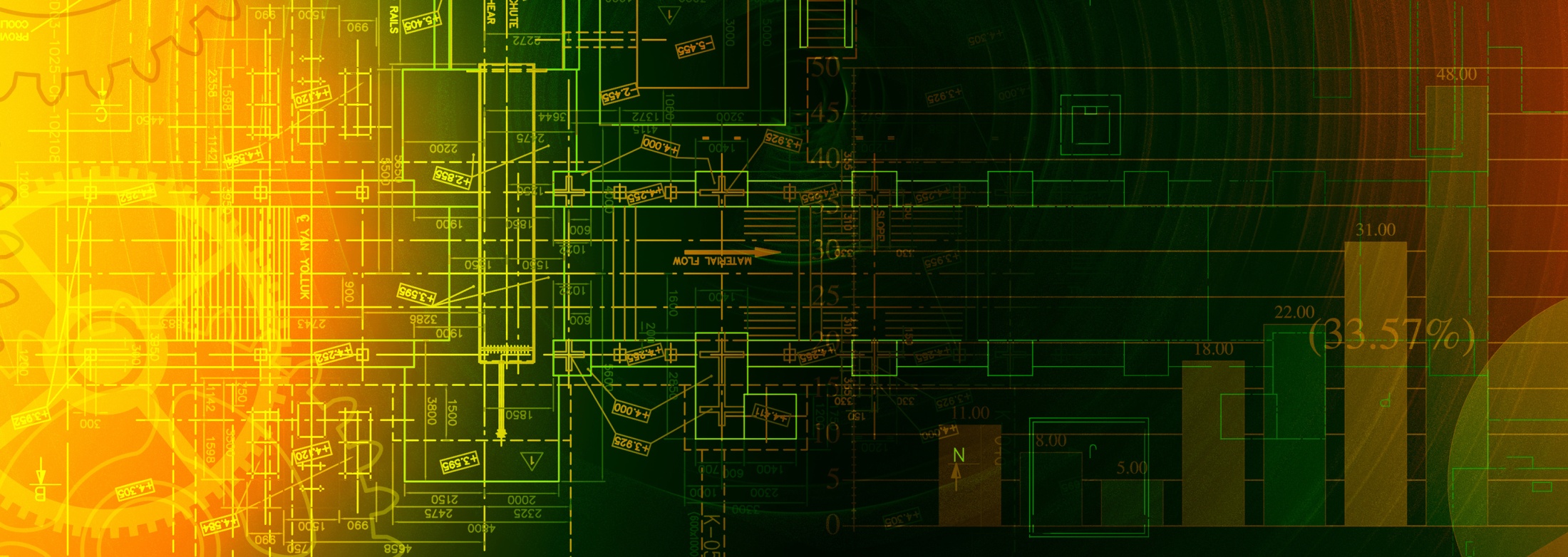 Thank YOU
www.ims2020.net

www.promise-innovation.com
www.cl2m.com